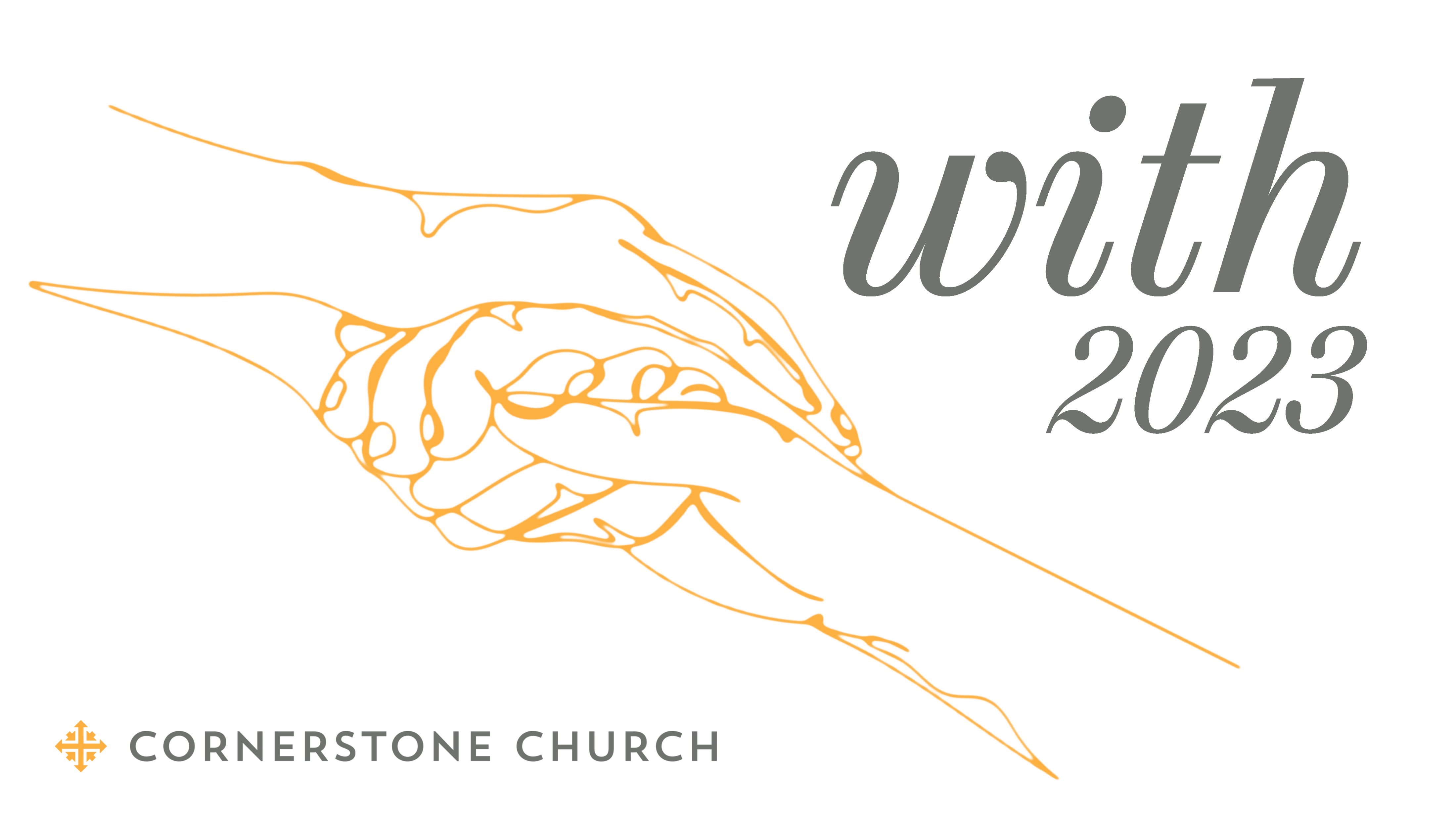 [Speaker Notes: Scientists estimate that roughly half of the oxygen production on Earth comes from the ocean. The majority of this production is from oceanic plankton — drifting plants, algae, and some bacteria that can photosynthesize. One particular species, Prochlorococcus, is the smallest photosynthetic organism on Earth. But this little bacteria produces up to 20% of the oxygen in our entire biosphere. That’s a higher percentage than all of the tropical rainforests on land combined.]
2 Timothy 2:3-4
Share in suffering as a good soldier of Christ Jesus. No one serving as a soldier gets entangled in the concerns of civilian life; he seeks to please the commanding officer.
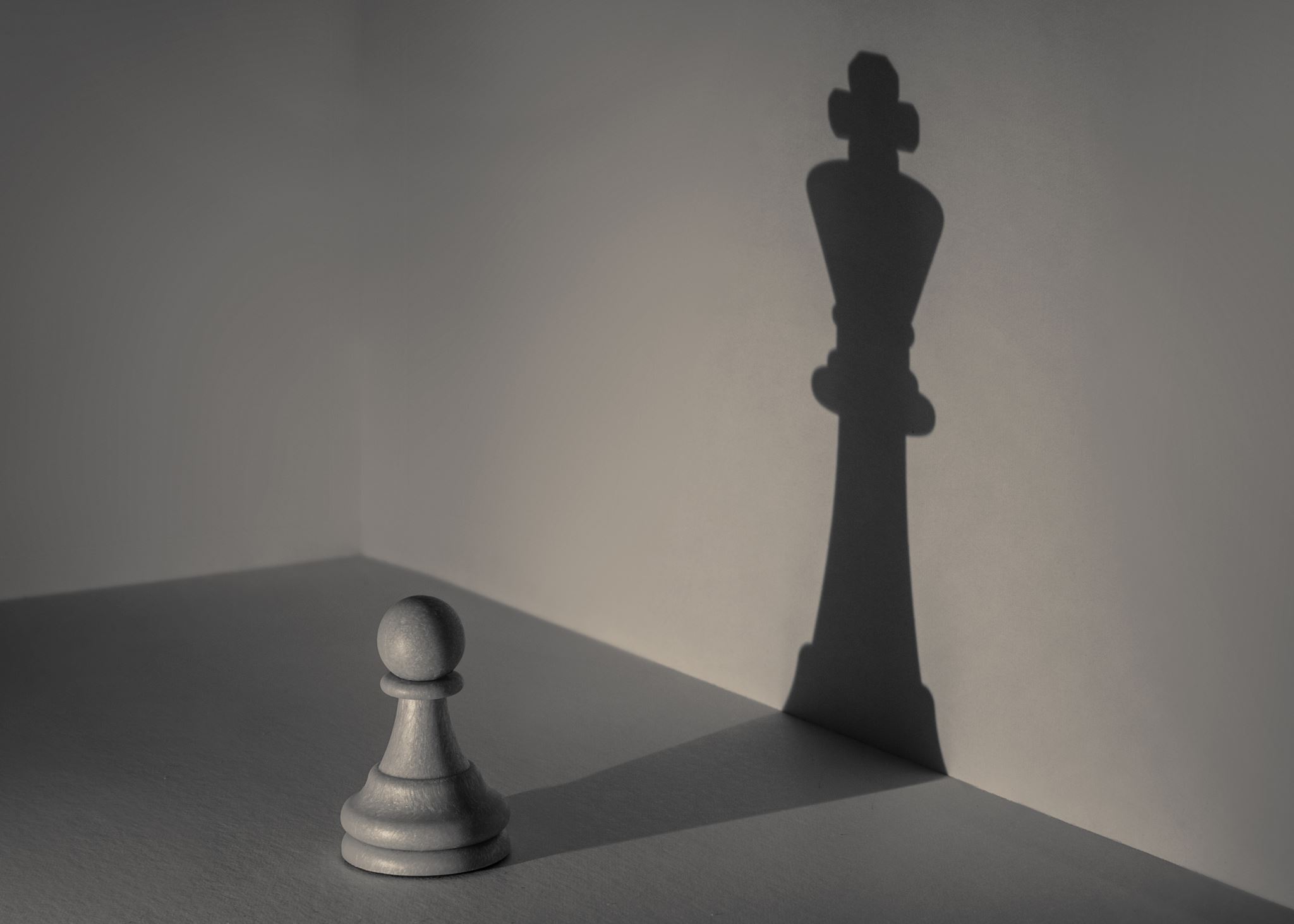 2 Samuel 11:1
In the spring when kings march out to war, David sent Joab with his officers and all Israel. They destroyed the Ammonites and besieged Rabbah, but David remained in Jerusalem.
[Speaker Notes: On the 27th of June 1743 King George II made history, becoming the last British Monarch to lead his troops into battle. 
Kings were protected by the very best armour and a huge following of bodyguards. This made them hard to even get close to, let alone kill. But it did happen of course. After firearms appeared the battlefield became much more dangerous and kings and generals stopped leading from the front.]
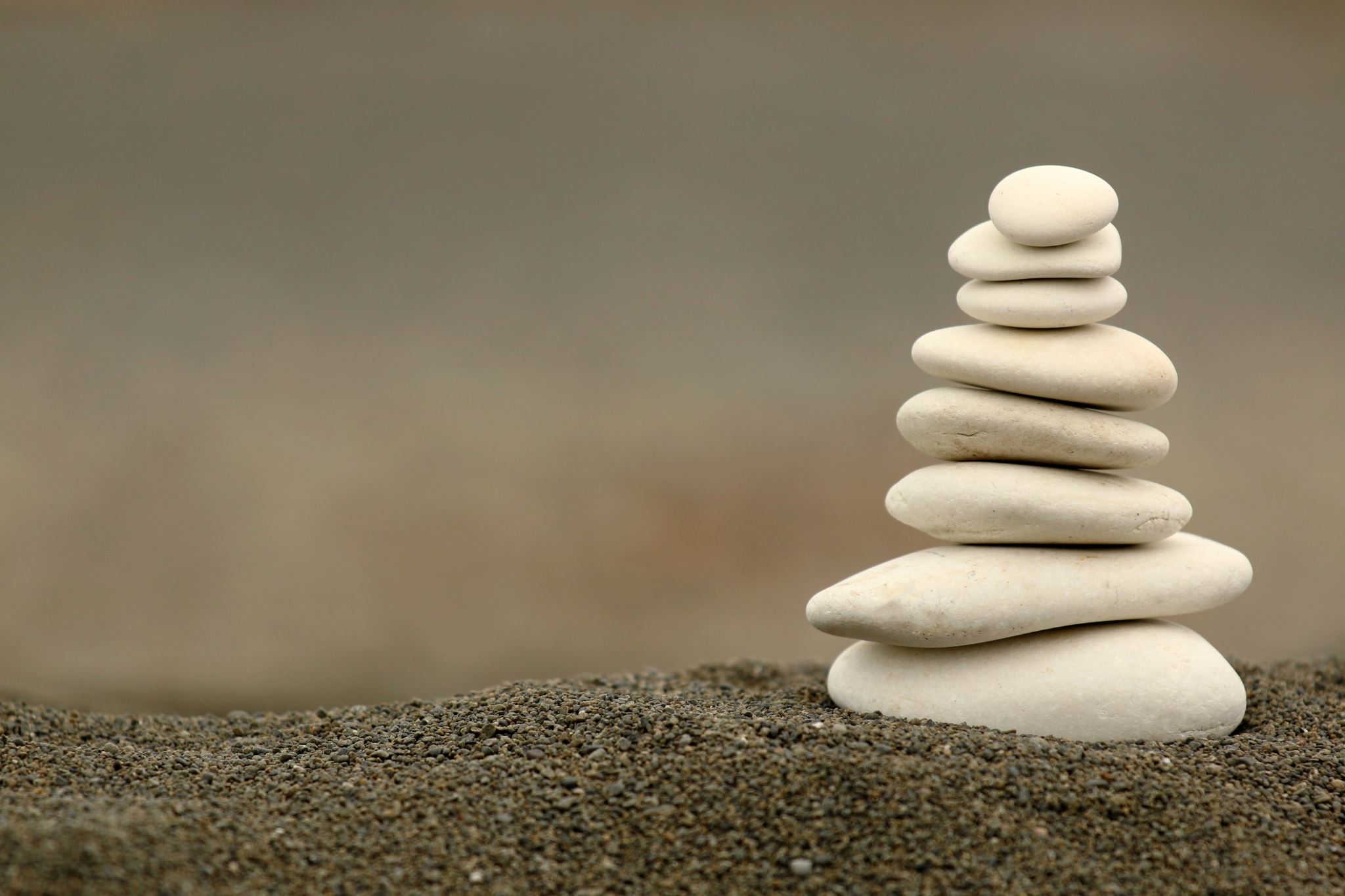 Colossians 1:17-20
He is before all things,and by him all things hold together. He is also the head of the body, the church; he is the beginning, the firstborn from the dead, so that he might come to have first place in everything.
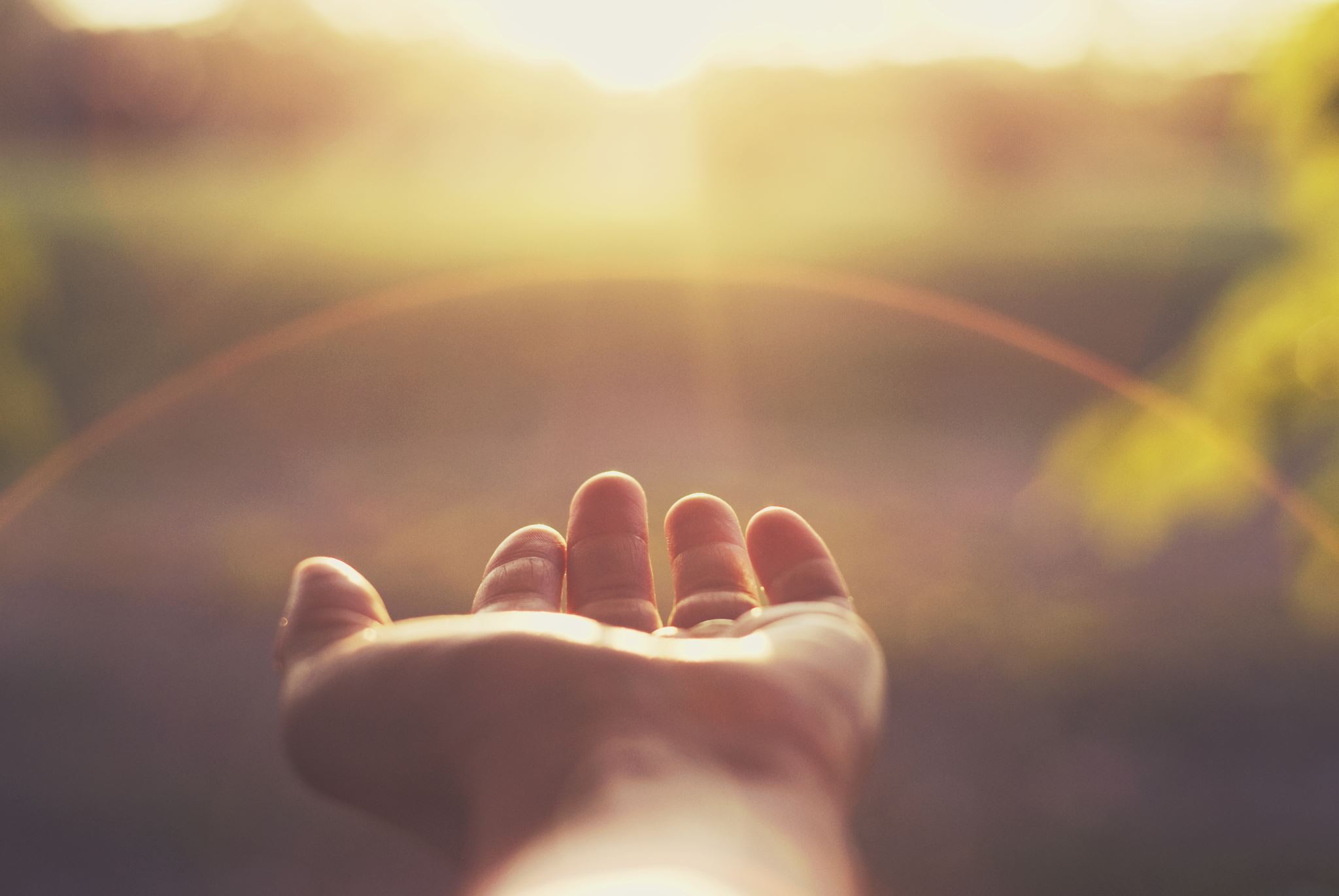 Colossians 1:17-20
For God was pleased to have all his fullness dwell in him, and through him to reconcile everything to himself, whether things on earth or things in heaven, by making peace through his blood, shed on the cross.
And Jesus called out with a loud voice, “Father, into your hands I entrust my spirit.” Saying this, he breathed his last. When the centurion saw what happened, he began to glorify God, saying, “This man really was righteous!”
Luke 23:46-47
Tomb of the unknown soldier